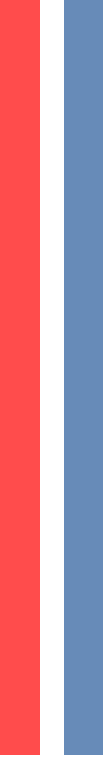 SPONSORS &
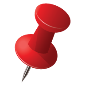 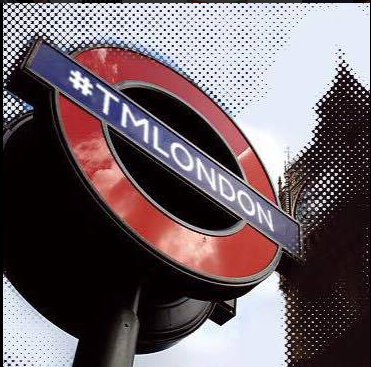 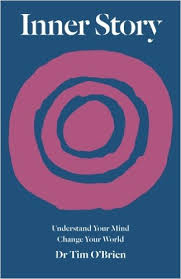 PRIZES
@Doctob

2 copies of Inner Story
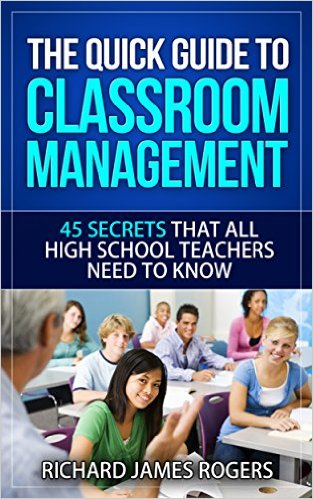 @richardjarogers

2 copies of The Quick Guide to classroom management
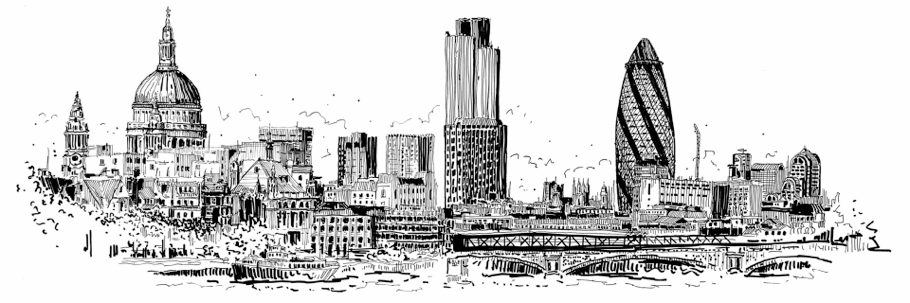 TeachMeet London
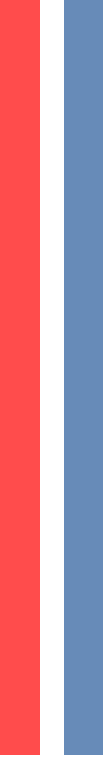 SPONSORS &
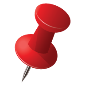 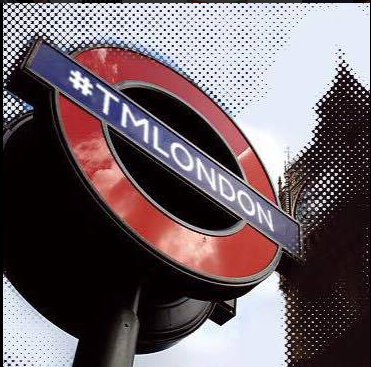 PRIZES
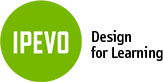 IPEVO

Document Camera
Just Maths

1 x Annual Subscription
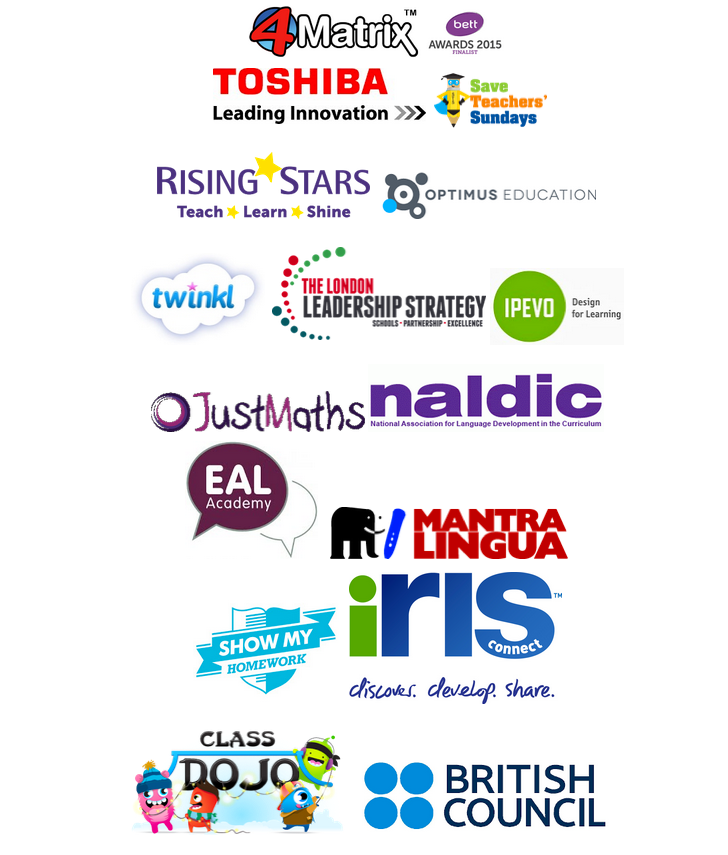 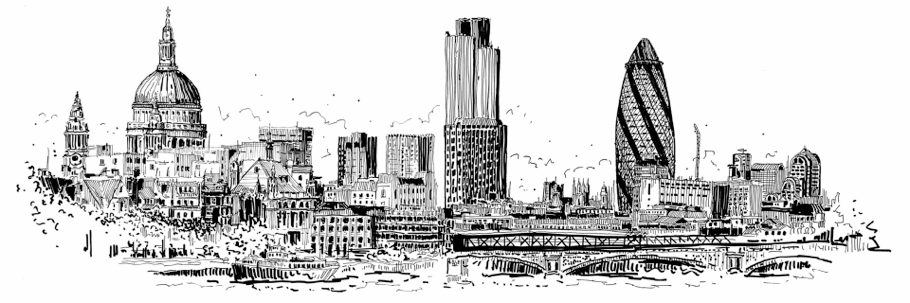 TeachMeet London
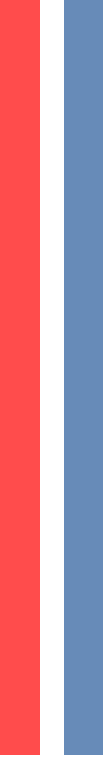 SPONSORS &
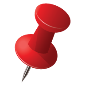 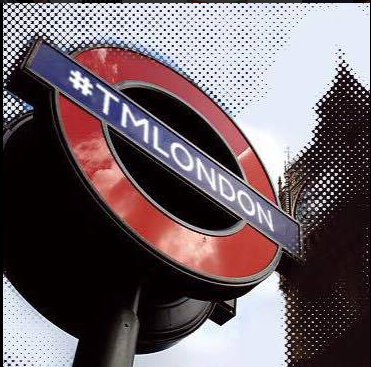 PRIZES
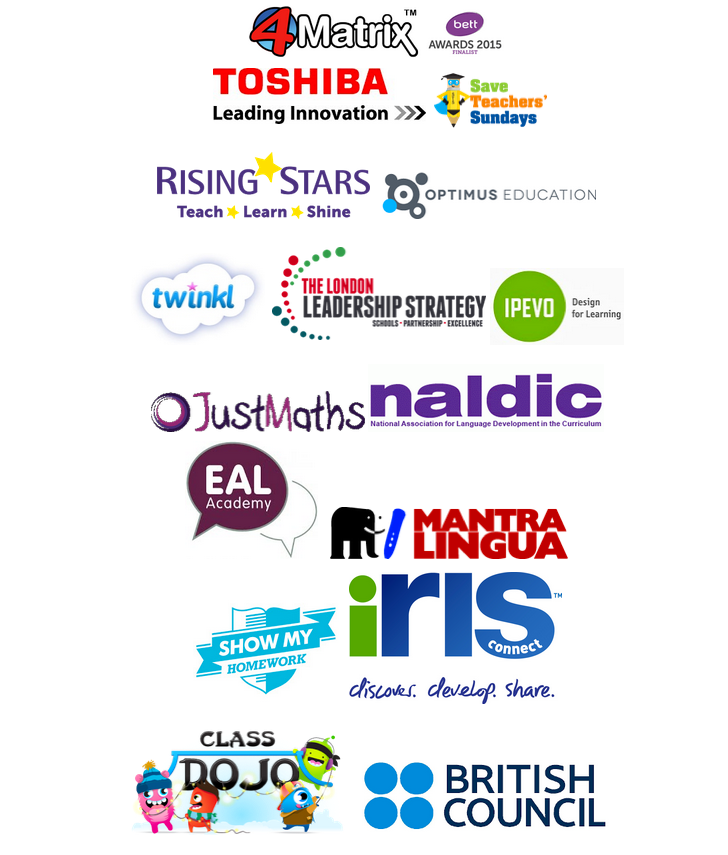 EAL Academy

CPD to value of £175 →  Course or in school coaching visit
4Matrix

Donated £400 to TeachMeet London
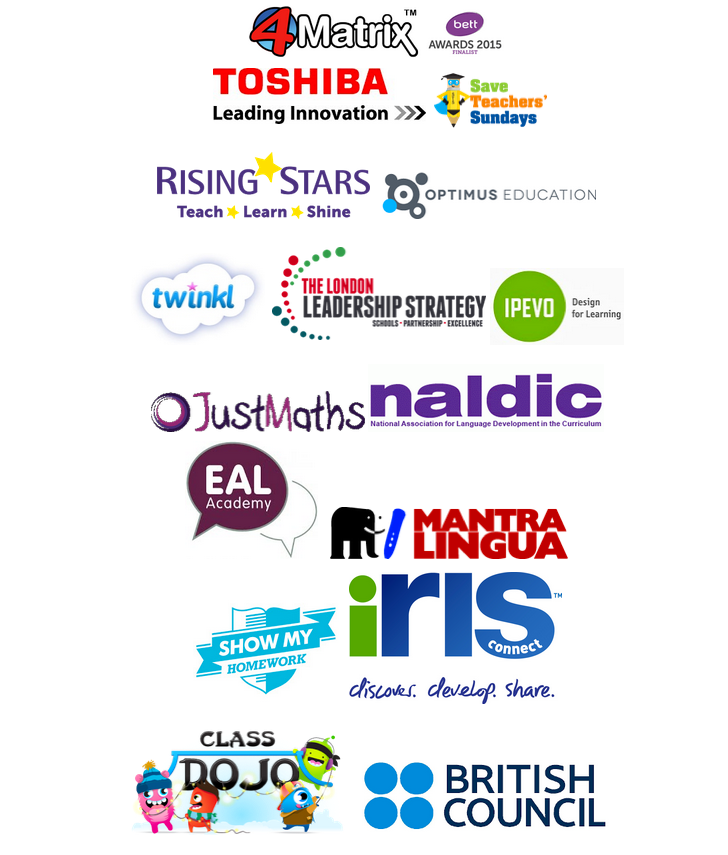 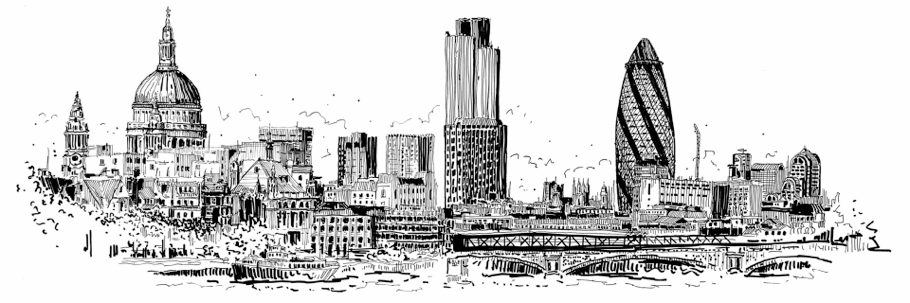 TeachMeet London
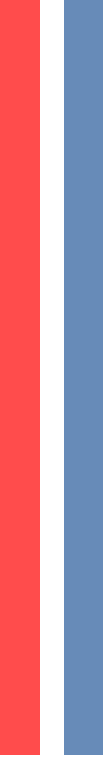 SPONSORS &
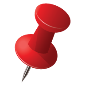 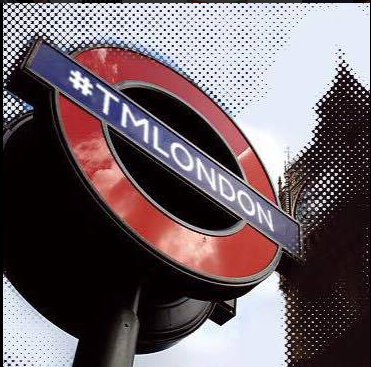 PRIZES
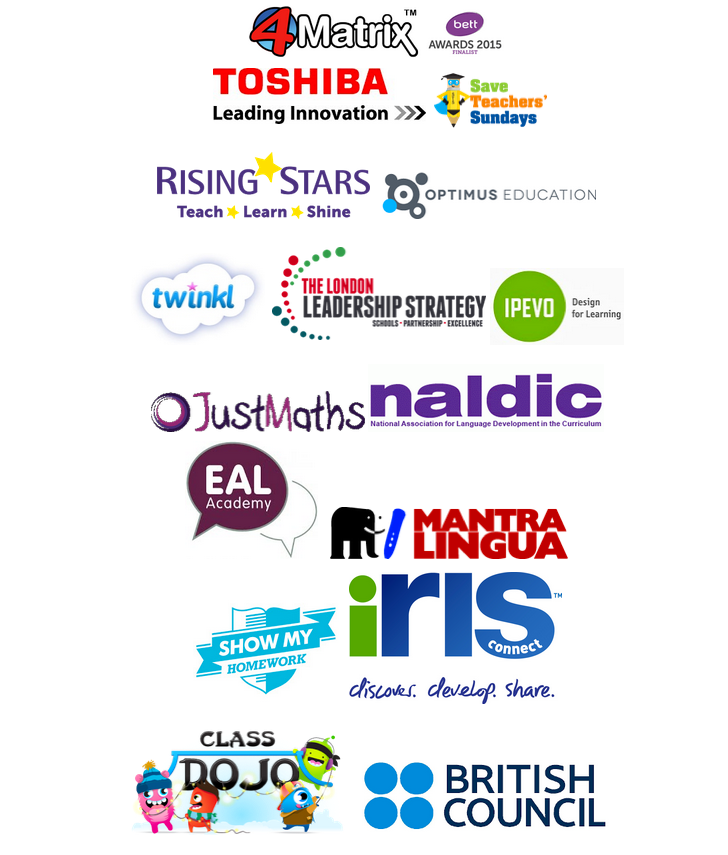 Twinkl

Twinkl Mugs
Naldic

Annual membership worth £40
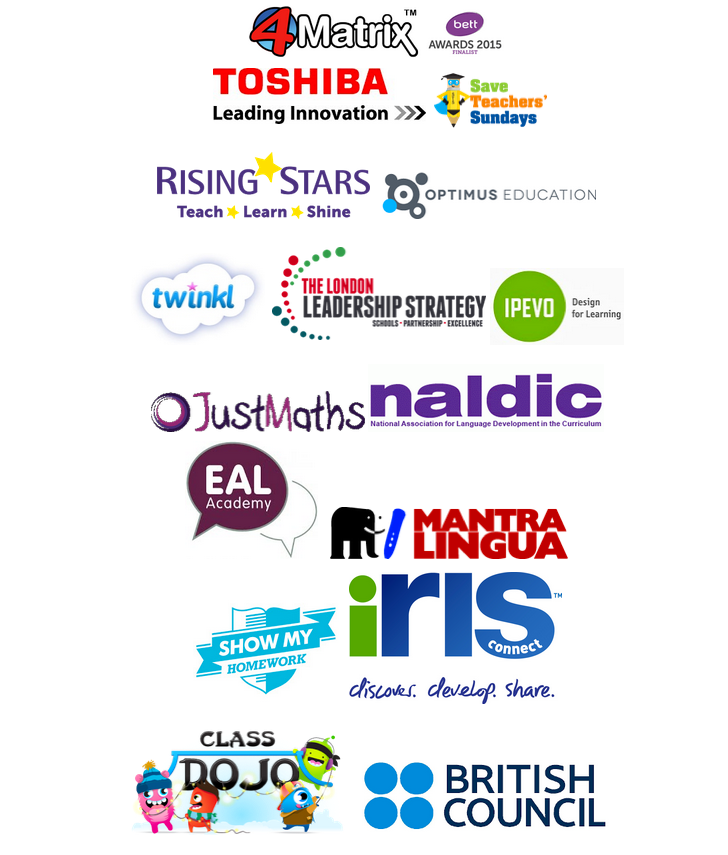 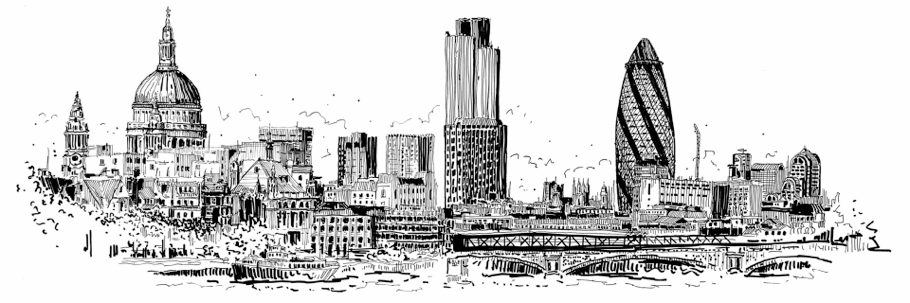 TeachMeet London
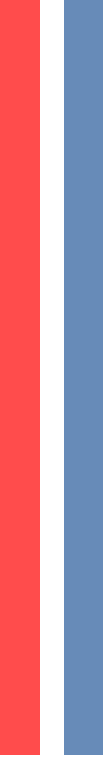 SPONSORS &
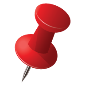 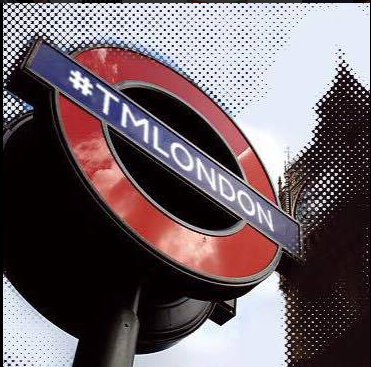 PRIZES
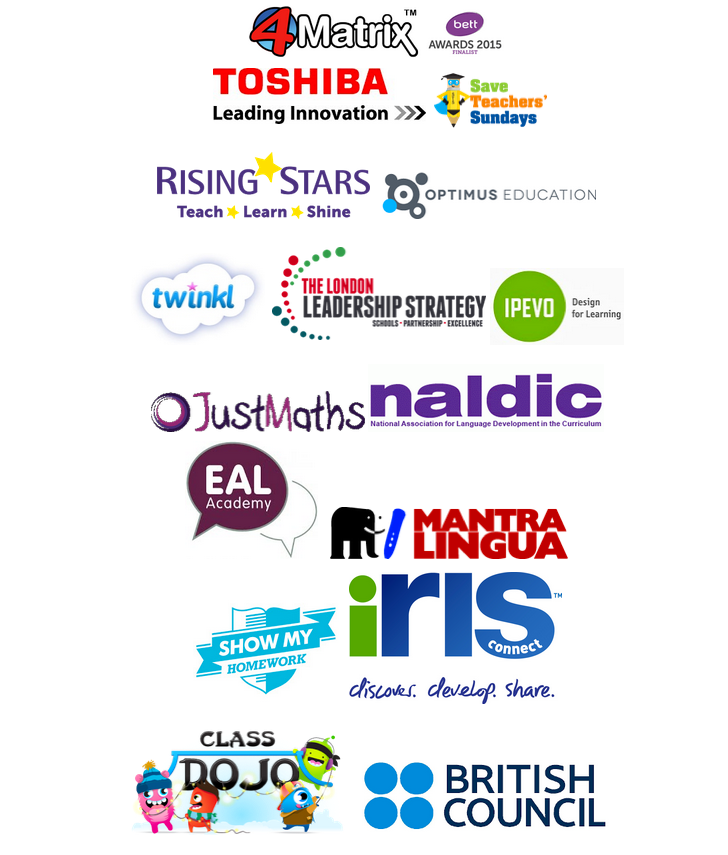 British Council

Lots of goodies
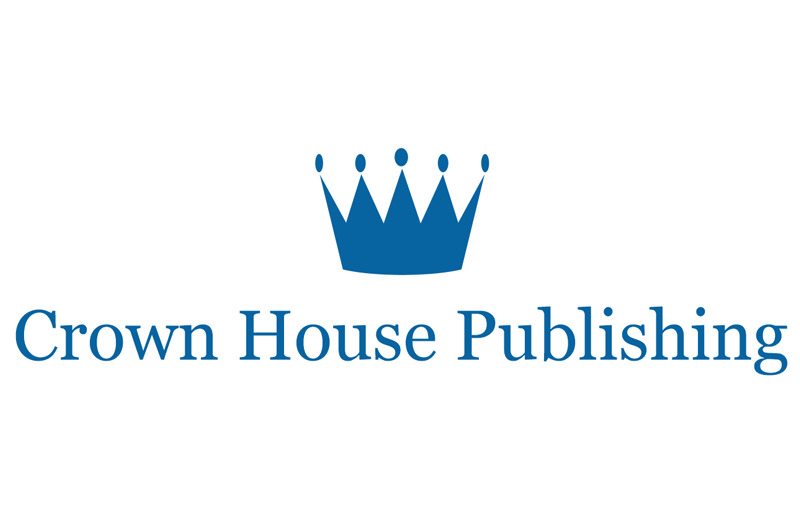 Crown House Publishing

Bag of books
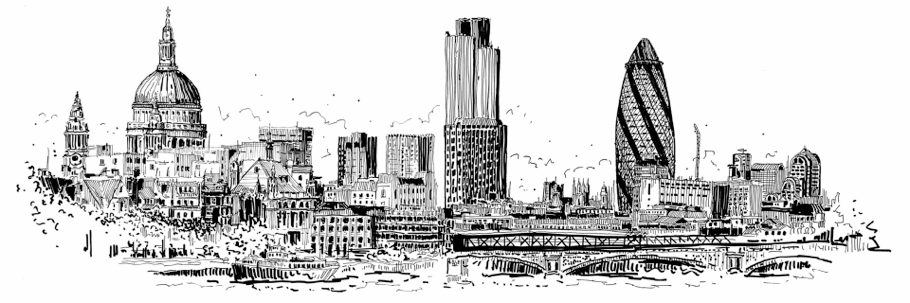 TeachMeet London
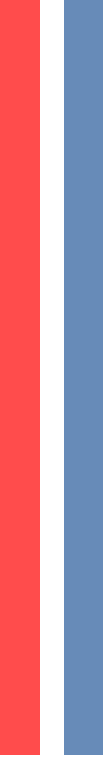 SPONSORS &
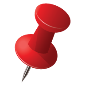 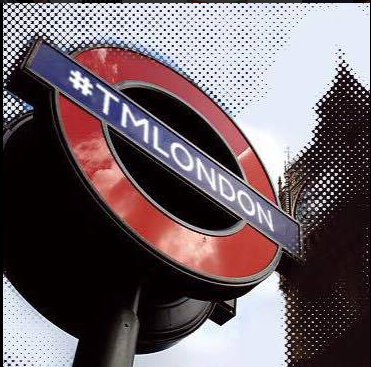 PRIZES
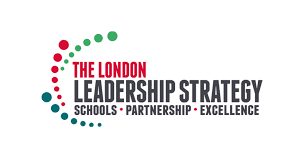 London Leadership Strategy

Contribution towards refreshments and prizes
Toshiba

Goodies and contribution towards refreshments
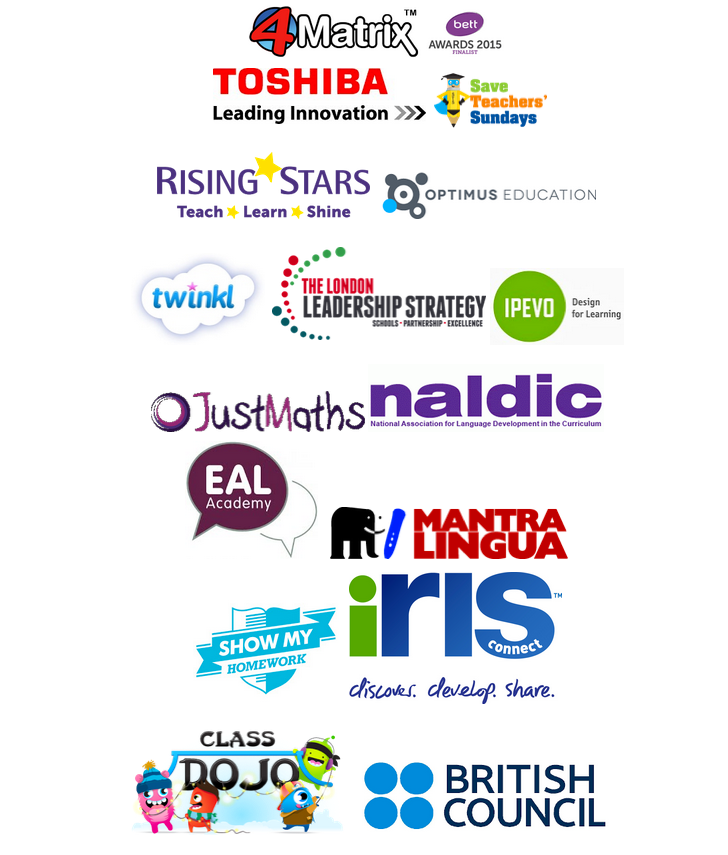 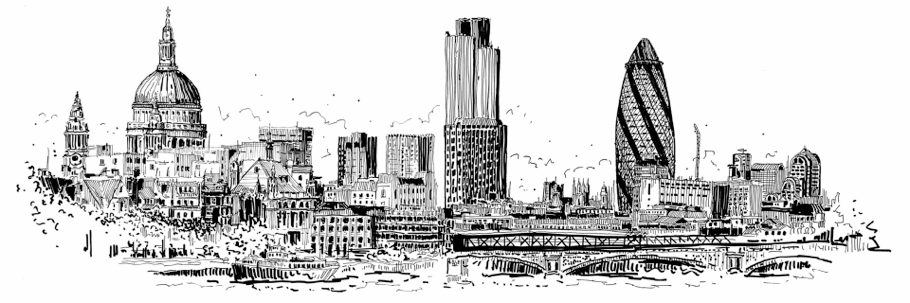 TeachMeet London
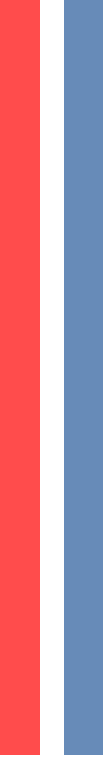 SPONSORS &
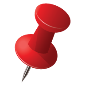 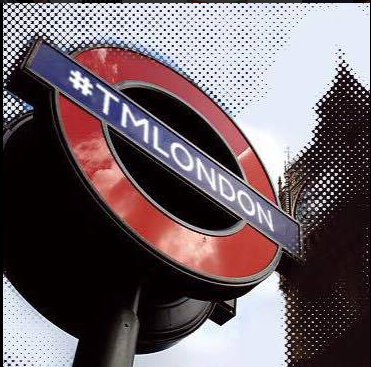 PRIZES
Bloomsbury

Books
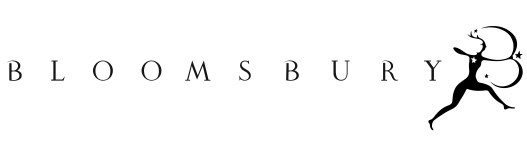 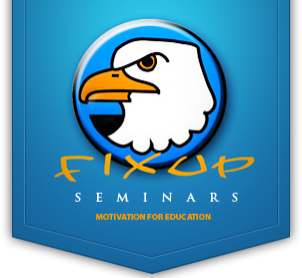 The Fix Up Team

10 T-shirts/ 1x60min exam ready assembly
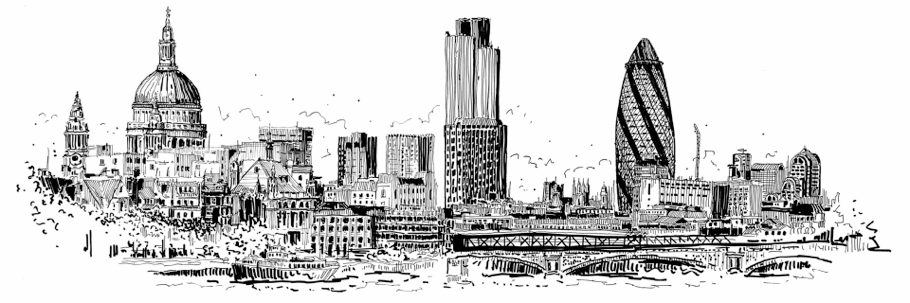 TeachMeet London
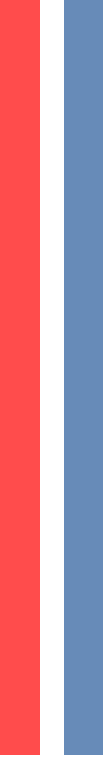 SPONSORS &
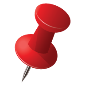 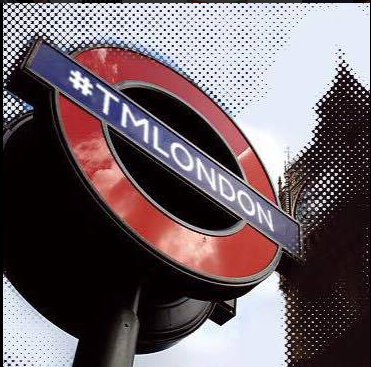 PRIZES
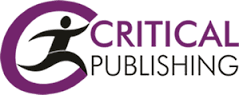 Critical Publishing

Books
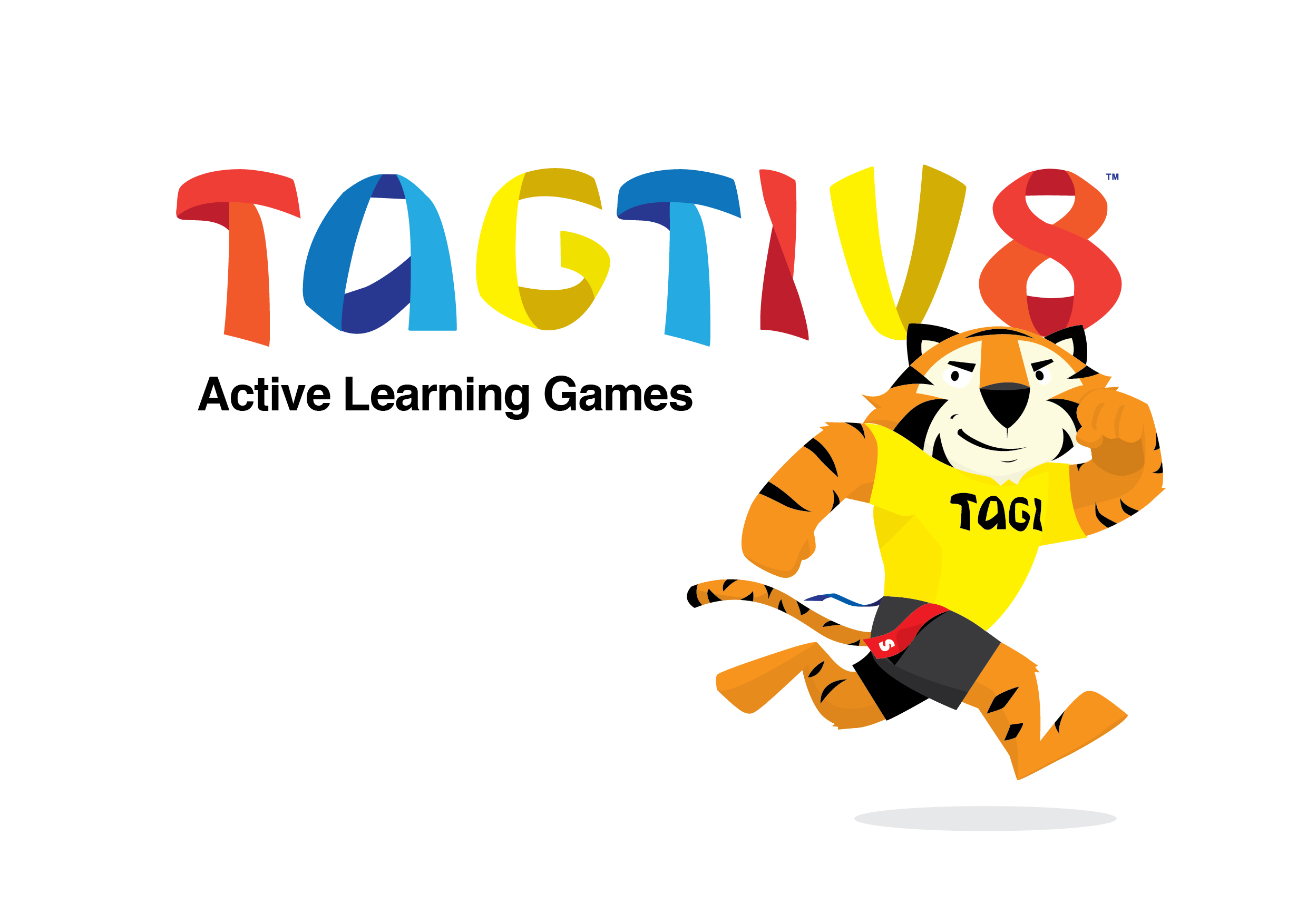 Tagtiv 8

Tagtiv 8 Activity session
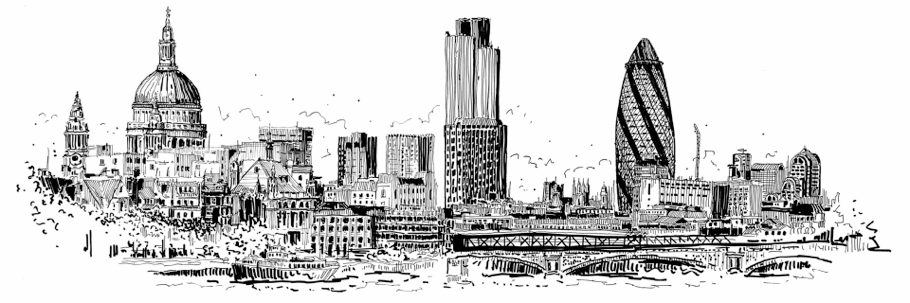 TeachMeet London
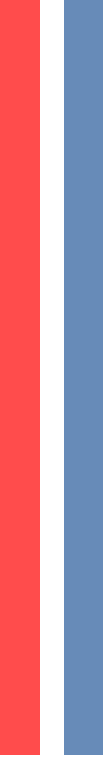 SPONSORS &
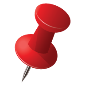 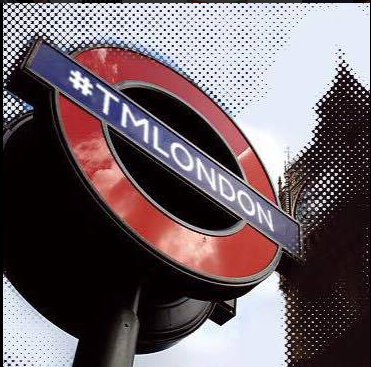 PRIZES
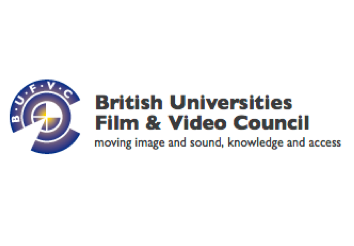 British Universities Film & Video Council

Free trials for every school attending
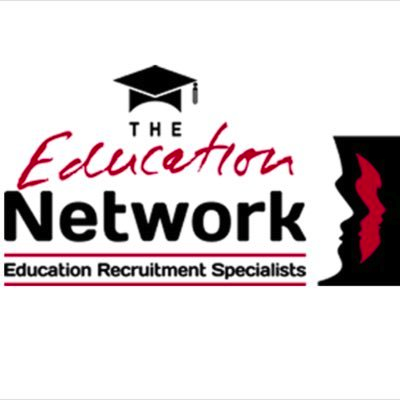 EduNetwork

Contribution towards refreshment
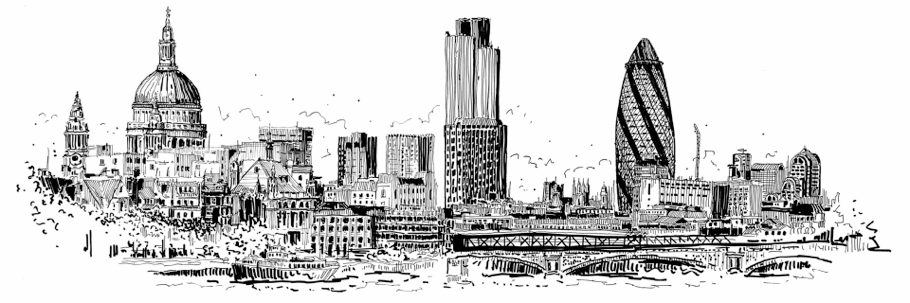 TeachMeet London
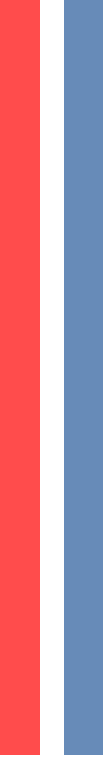 SPONSORS &
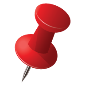 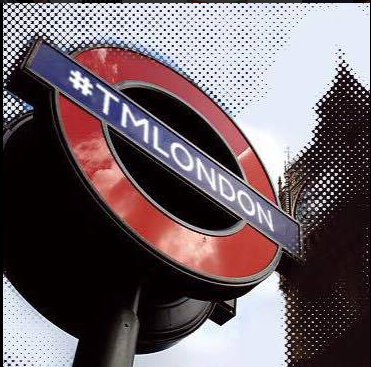 PRIZES
First News

Contribution towards refreshment
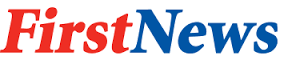 Abi Mann

Wellness Bags
@abbiemann1982
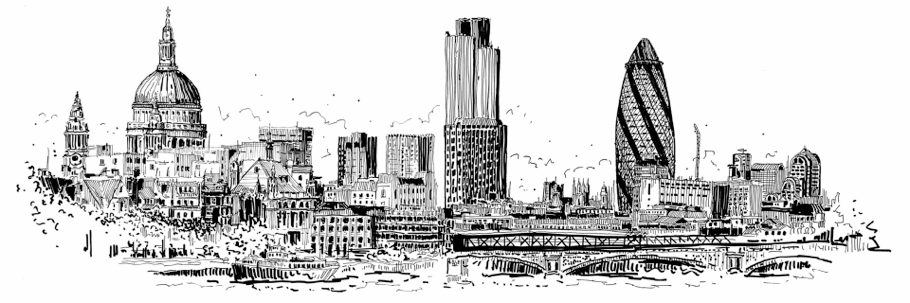 TeachMeet London
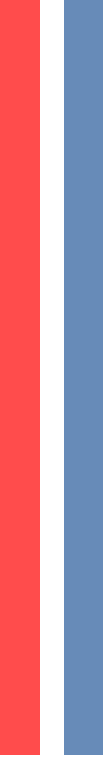 SPONSORS &
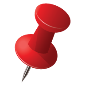 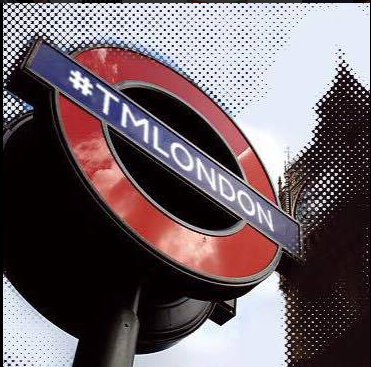 PRIZES
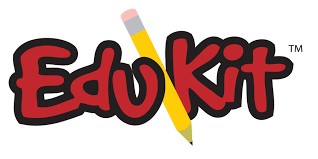 Edukit

M&S Hamper
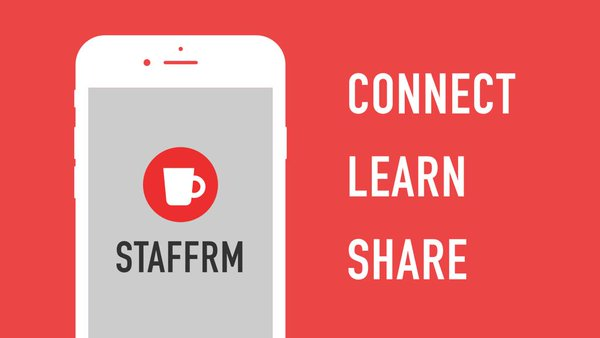 Staffrm

Prizes for best post-conference blog written on Staffrm
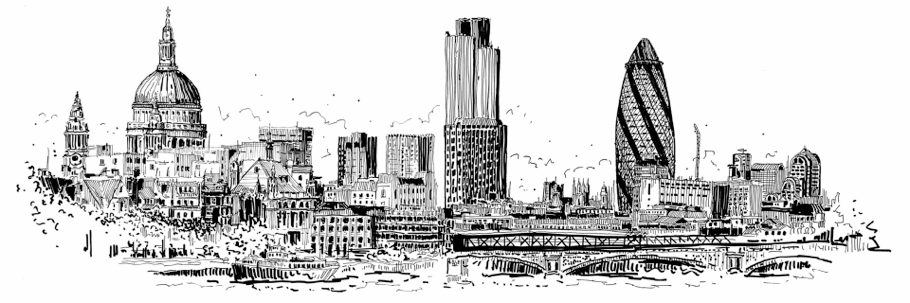 TeachMeet London
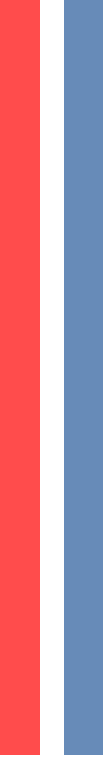 SPONSORS &
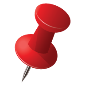 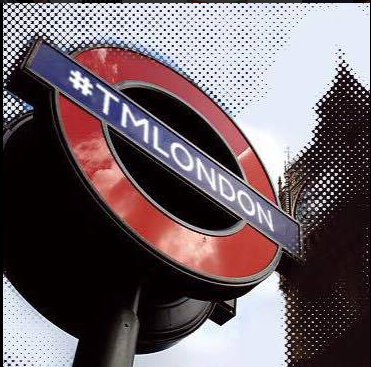 PRIZES
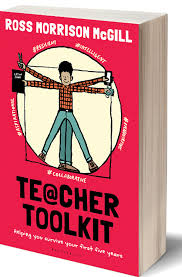 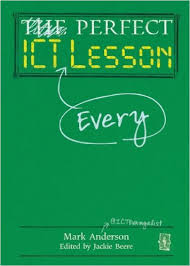 @TeacherToolkit

 2 copies of Teacher Toolkit Book
@ICtEvangelist

Copy of Perfect ICT Lesson
@iTeachRE

Copy of
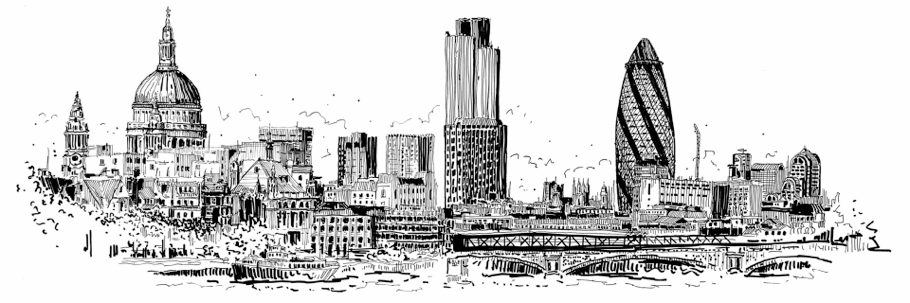 TeachMeet London